Welcome Back To School  West Hoke  Tigers!!!
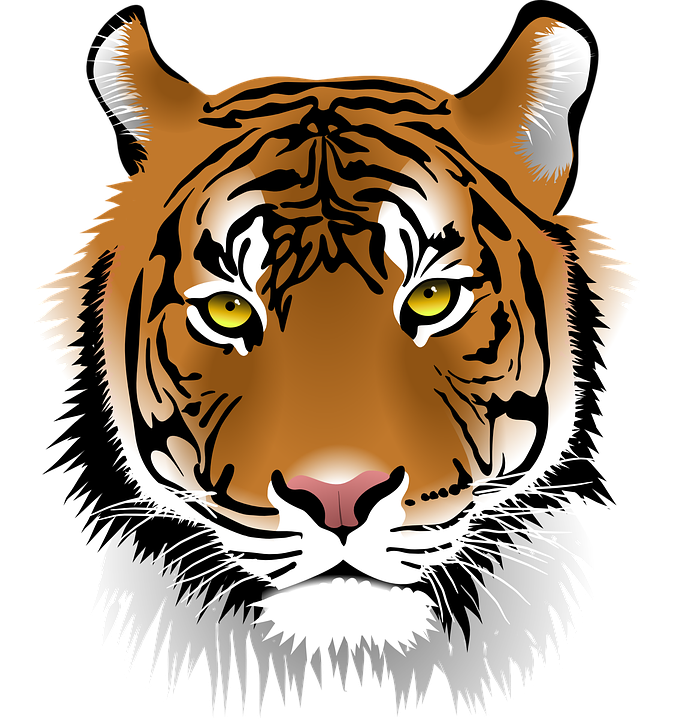 School year 
							2023-2024
Introduction
Greetings!
 I would like to introduce myself and share some basic school health guidelines. My name is Kassi Ruffin, RN  and I am the school nurse at West Hoke Middle School. This will be my 4th year working at WHMS.  I am honored to have your child during the day and will treat them with the same consideration as we would our own. 

Please reach out with questions and concerns to School Nurse, Kassi Ruffin, RN at one of the following:
875-3411 ext. 3145 with any questions or concerns. 
kathleen.ruffin@hcs.k12.nc.us
 


Looking forward to a great school year and keeping students safe and healthy!
Main Points
Immunizations
Health Information
Medications
Attendance
Guidelines for Determining if Your Child Needs to Stay Home
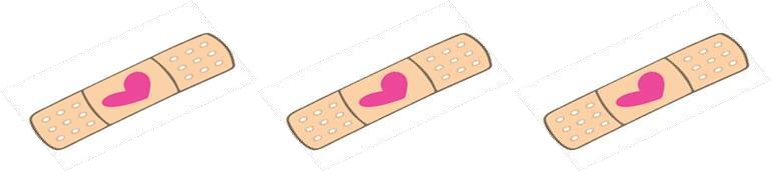 Immunizations
Immunization records  for all grade levels must be up to date and proof on file by September 31st to avoid possible suspension from school.


7th grade students need the 1st dose of the Meningococcal (MCV) vaccine and Tdap Booster before before school starts. 



You may have documentation faxed to 910-875-0332; dropped off at front office or mailed to the school.




NOTE: 
If immunizations are not up to date, contact your child’s health care provider or Hoke County Health Department to schedule an appointment.
Student’s Entering         North Carolina Schools             for the first time
Any student who is entering the nc school system for the first time will need to have the “North Carolina Transmittal Assessment” form completed and on file by September 31st. 

This form requires a visit to health care provider 

Form may be picked up at front office. After review of files, a letter will be mailed out for those out of state students with outstanding Assessment form.
Health Information
Please complete and return ASAP the “HOKE COUNTY SCHOOLS EMERGENCY HEALTH AGREEMENT “ ASAP form that has been placed in the packet going home with students the first week of school. 

Provide current health information including current medications. 

Please provide current workable phone numbers for all emergency contacts listed on file

If your child’s health changes in any way during the year, please notify school to further discuss.  
 


IMPORTANT: 
Updated contact and  health information on your child is vital in keeping him/her your safe and healthy at school. Please return Emergency Health Agreement form ASAP.


If it is indicated on the Emergency Health Agreement form that your child requires medication or special health related accommodations at school, additional forms will be sent home with your child to be completed by parent/guardian and your child health care provider.
Medication
If medication and/or special, health related accommodations are needed at school, DOCTOR ORDERS or DOCUMENTATION with instructions MUST be on file at school. Form(s) will be sent home for completion including an Medication Authorization form for your child’s doctor to complete.


Doctors Orders Required For the Following: 
Medication for daily or short time use
Use of medical device during school
Example: mobile devices, crutches
Dietary restrictions that need to be accommodated at school
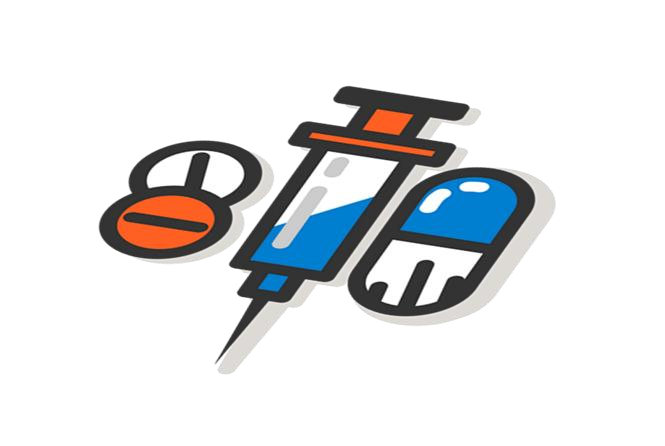 Attendance
When illnesses do occur and parents must decide whether to keep their child home or to send them to school. Guidelines to determine if your child needs to stay home is in this Power Point.

Contact your child’s Doctor with questions or concerns regarding the symptoms or treatment listed. 


NOTE:
When your child is sick with fever, diarrhea or vomiting, keep him/her home until symptoms resolve. Your child must be fever/diarrhea symptom free for 24 hours without medication before returning to school. Children who have a fever or who need antibiotics for infection such as strep throat, pink eye, ear infections should stay home until they have taken the medicine for at least 24 hours and they feel better..
Guidelines for Determining if Your Child 				Needs to Stay Home
An earache and/or drainage from the ear

Oozing or draining sores

Questionable rash (with fever and/or drainage notify doctor

Drainage, tearing, pinkish or reddish color, and/or frequent rubbing of eye(s)

Head lice: MUST be treated, consult pharmacist/doctor
Fever > 100.4 degrees with or without body aches and muscle aches

Nausea, vomiting and/or diarrhea2 or more times in a 24-hour period

Sore throat, runny/stuffy nose, body aches, headache, chills and/or fatigue

Wheezing, difficulty breathing, croupy cough or frequent cough with or without mucous
COVID Guidelines used are based on CDC guidelines. 
For information refer to: https://covid19.ncdhhs.gov/media/164/open
Kassi Ruffin, RN BSN NCSN
School Nurse
West Hoke Middle School
200 NC 211 West
Raeford, NC 28376
Phone: 910-875-3411  Ext. 2145
Fax.: 910-875-0332
kathleen.ruffin@hcs.k12.nc.us
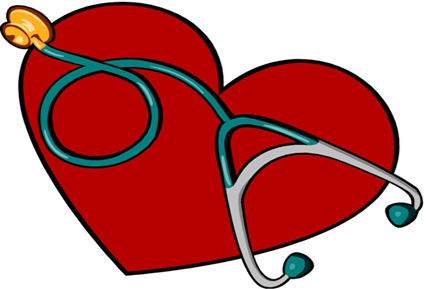